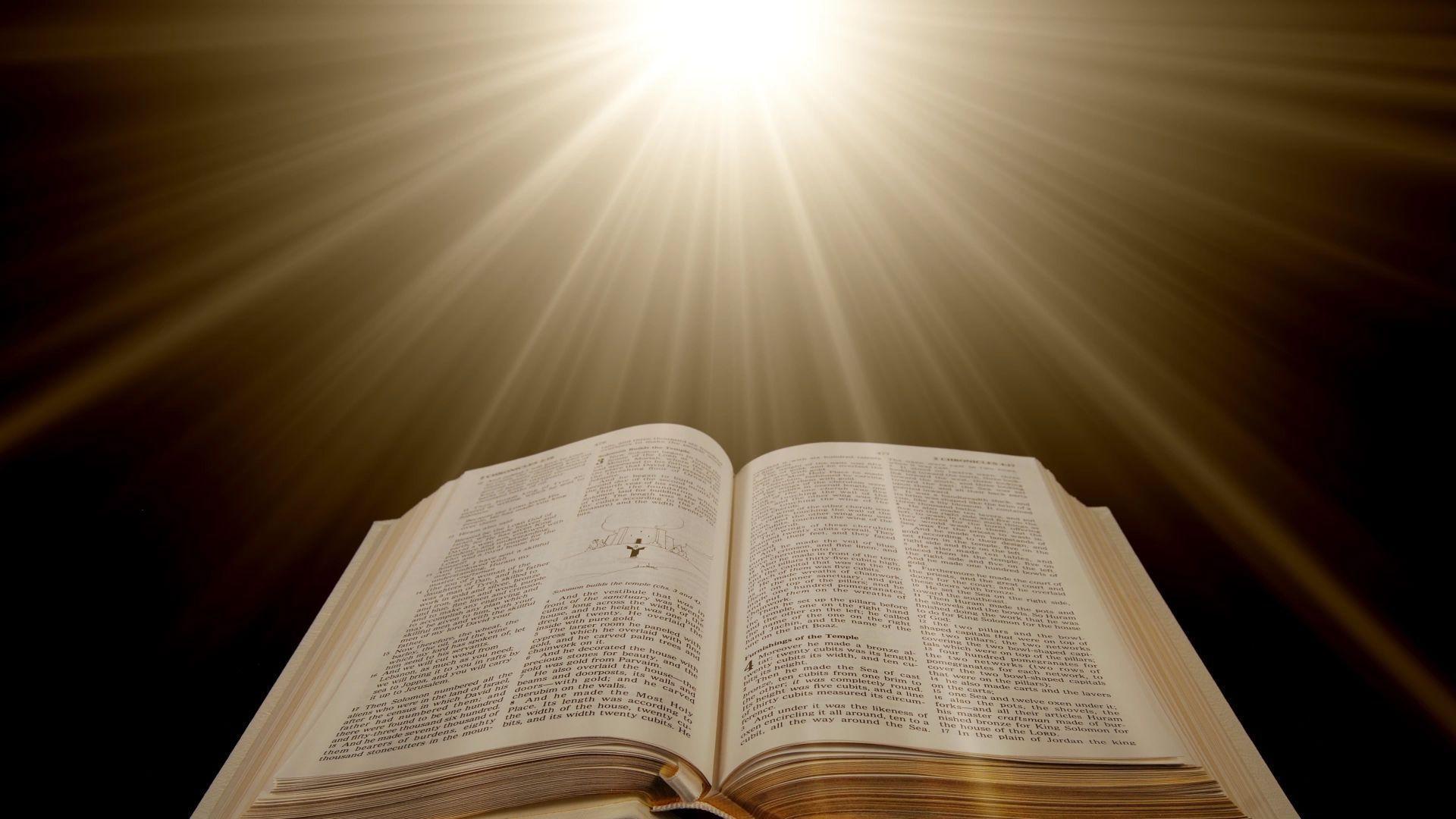 Preacher, Preparation, 
Presentation
A class on making and preaching sermons
Session 16
Developing 
A Sermon
Expository Preaching
Review 
	- Preparing to Preach 
		- Prayer 
		- Study of the Bible 
			- Exegesis 
		- Kinds/Styles of Sermons
Developing a Sermon
Expository Preaching 
	An exposition is the kind of sermon where the message and aim of the sermon are controlled by the message and aim of the biblical passage being preached.
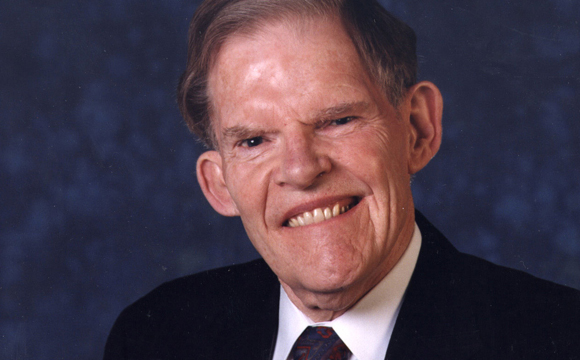 Haddon Robinson
“Expository preaching is the communication of a biblical concept, derived from and transmitted through a historical, grammatical, and literary study of a passage in its context, which the Holy Spirit first applies to the personality and experience of the preacher, then through the preacher, applies to the hearers.”
Communication of a Biblical concept
	- approach Bible with a
 	  childlike desire to hear the
	  story
	- understand and experience
	  what they understand
Historical, grammatical, and literary study of a passage in its context….	- exegesis 
	- context is king
“I can do all things through him who strengthens me.”  
	Philippians 4:13
12 I know what it is to have little, and I know what it is to have plenty. In any and all circumstances I have learned the secret of being well-fed and of going hungry, of having plenty and of being in need. 13 I can do all things through him who strengthens me.  NRSV
“Submit to God and be at peace with him; in this way prosperity will come to you.”  Job 22:21
7 After the Lord had said these things to Job, he said to Eliphaz the Temanite, “I am angry with you and your two friends, because you have not spoken the truth about me, as my servant Job has. 8 So now take seven bulls and seven rams and go to my servant Job and sacrifice a burnt offering for yourselves. My servant Job will pray for you, and I will accept his prayer and not deal with you according to your folly. You have not spoken the truth about me, as my servant Job has.”  Job 42:7-8
Communication of a Biblical concept
	- approach Bible with a
 	  childlike desire to hear the
	  story
	- understand and experience
	  what they understand
Historical, grammatical, and literary study of a passage in its context….	- exegesis 
	- context is king
…which the Holy Spirit first applies to the personality and experience of the preacher, then through the preacher, applies to the hearers.
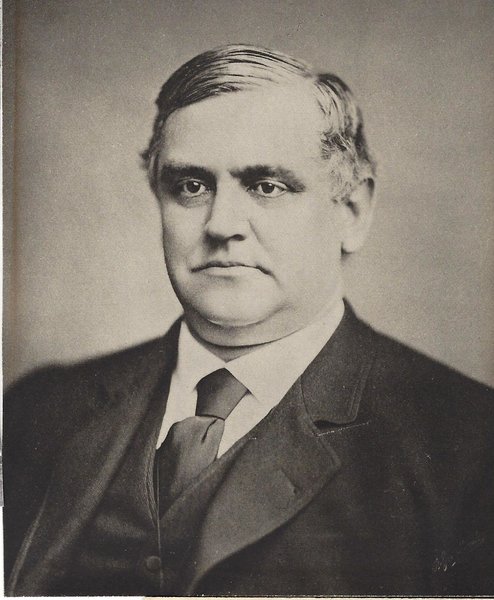 “…communication of truth through personality.”
What this means for me? 
	- Styles 
	- Pay attention to spiritual life
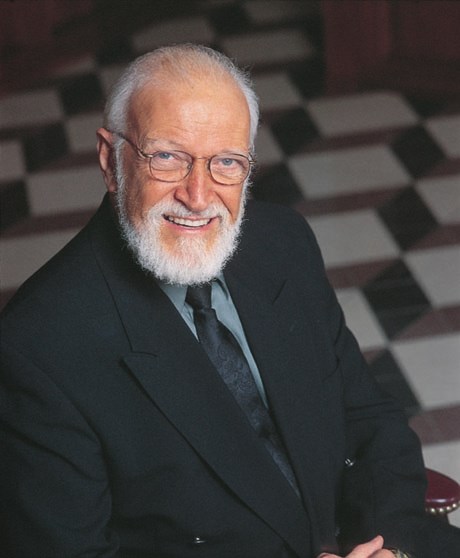 “Congregations ought to feel that their leader is a person of God and that the preacher’s words come from a relationship that is constantly renewing itself.  Congregations want to hear God’s word from someone who walks with Christ.”
	- Marketplace Preaching, p. 7